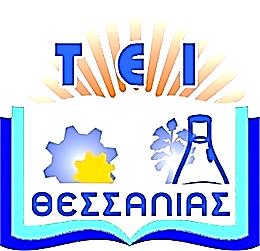 Τεχνολογικό Εκπαιδευτικό 
Ίδρυμα Θεσσαλίας
Χημεία Τροφίμων
Ενότητα #3: Πρωτεΐνες
 Αθανάσιος Μανούρας
Σχολή Τεχνολογίας Γεωπονίας και Τεχνολογίας Τροφίμων και Διατροφής.
Τμήμα Τεχνολογίας Τροφίμων.
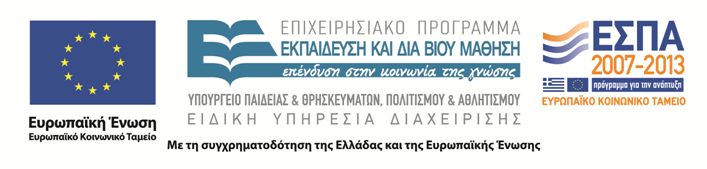 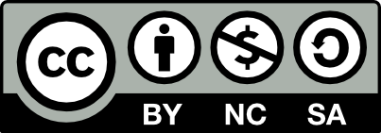 Χρηματοδότηση
Το παρόν εκπαιδευτικό υλικό έχει αναπτυχθεί στο πλαίσιο του εκπαιδευτικού έργου του διδάσκοντα. 
Το έργο «Ανοικτά Ακαδημαϊκά Μαθήματα στο Τ.Ε.Ι. Θεσσαλίας» έχει χρηματοδοτήσει μόνο τη αναδιαμόρφωση του εκπαιδευτικού υλικού.
Το έργο υλοποιείται στο πλαίσιο του Επιχειρησιακού Προγράμματος  «Εκπαίδευση και Δια Βίου Μάθηση» και συγχρηματοδοτείται από την Ευρωπαϊκή Ένωση (Ευρωπαϊκό Κοινωνικό Ταμείο) και από εθνικούς πόρους.
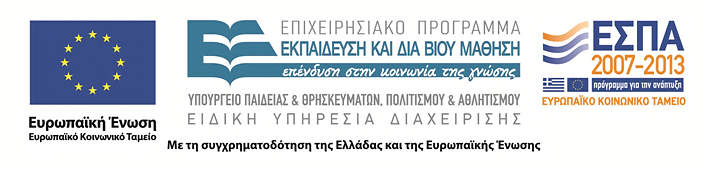 2
Σκοποί ενότητας
Να γνωρίζουν την εξέλιξη της πληροφορικής, σε σχέση με την εξέλιξη της εκπαίδευσης, και τις μεθοδολογίες της εκπαίδευσης.
Πρωτεΐνες
3
Περιεχόμενα ενότητας
Εισαγωγή
Αμινοξέα
Χημικές ιδιότητες αμινοξέων και πρωτεϊνών
Κατάταξη και δομές των πρωτεϊνών
Φυσικές ιδιότητες των πρωτεϊνών
Πρωτεΐνες και τρόφιμα
Πρωτεΐνες και διατροφή
Πρωτεΐνες
4
Αμινοξέα Πεπτίδια Πρωτεΐνες Ένζυμα(1 από 2)
Διατροφή: Προμηθεύουν αμινοξέα – Πηγή C, N, S.
Λειτουργικότητα: αφρώδη συστήματα, πηκτές, σταθεροποίηση γαλακτωμάτων.
Κατάλυση: ένζυμα.
Δομή: πρωτεϊνικές αλληλεπιδράσεις διαμορφώνουν τις δομές του κρέατος, του τυριού και του ψωμιού.
Οργανοληπτικά χαρακτηριστικά: Χρώμα και οσμή από αντιδράσεις Maillard και από ελεύθερα πεπτίδια και αμινοξέα.
Πρωτεΐνες
5
Αμινοξέα Πεπτίδια Πρωτεΐνες Ένζυμα(2 από 2)
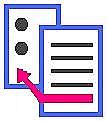 Πρωτεΐνες
6
Αμινοξέα (1)
Πρωτεΐνες
7
Αμινοξέα (2)
Πρωτεΐνες
8
Ονοματολογία αμινοξέων
Πρωτεΐνες
9
Το σύστημα RS
Group Rankings (by atom weight)
-OCH3 > -OH > -NH2 > -COOH > -CHO > CH2OH > -CH3 > -H
Place lowest group away.
Read remaining groups, from highest to lowest.
IF
Clockwise = R (rectus or right)
Counterclockwise = S (sinister or left)
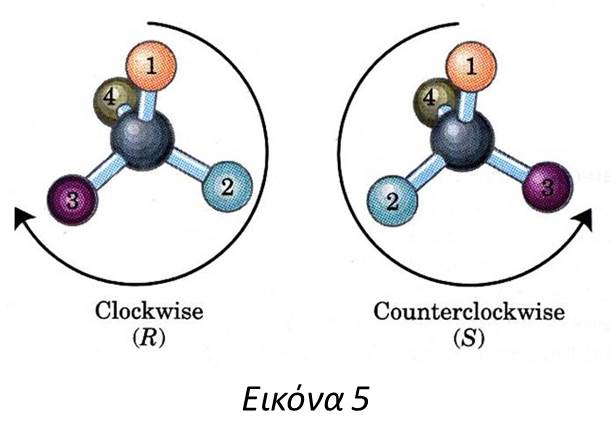 Πρωτεΐνες
10
Οξεοβασικές Ιδιότητες Αμινοξέων (1)
Πρωτεΐνες
11
Οξεοβασικές Ιδιότητες Αμινοξέων (2)
Το σημείο που το φορτίο του αμινοξέος είναι μηδέν (0) ονομάζεται ισοηλεκτρικό σημείο.
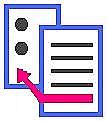 Πρωτεΐνες
12
Χημικές Ιδιότητες Αμινοξέων (1)
Πρωτεΐνες
13
Χημικές Ιδιότητες Αμινοξέων (2)
Πρωτεΐνες
14
Χημικές Ιδιότητες Αμινοξέων (3)
Πρωτεΐνες
15
Χημικές Ιδιότητες Αμινοξέων (4)
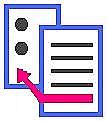 Πρωτεΐνες
16
Κατάταξη των Πρωτεϊνών
Πρωτεΐνες
17
Δομή των Πρωτεϊνών (1)
Πρωτεΐνες
18
Δομή των Πρωτεϊνών (2)
Πρωτεΐνες
19
Δομή των Πρωτεϊνών (3)
Πρωτεΐνες
20
Δομή των Πρωτεϊνών (4)
Πρωτεΐνες
21
Κολλαγόνο
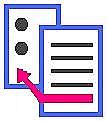 Πρωτεΐνες
22
Φυσικές ιδιότητες (1 από 2)
Ισοηλεκτρικό σημείο:
Περισσότερες όξινες ομάδες  χαμηλό.
Περισσότερες βασικές ομάδες  υψηλό.
Διαλυτότητα:
pH.
Άλατα (εναλάτωση, εξαλάτωση).
Οργανικοί διαλύτες.
Θερμοκρασία.
Υδρόλυση:
με οξέα, βάσεις ή ένζυμα,
θέρμανση.
Πρωτεΐνες
23
Φυσικές ιδιότητες (2 από 2)
Μετουσίωση.
	Αλλαγή μοριακής δομής χωρίς διάσπαση πεπτιδικών δεσμών.
Ζελατινοποίηση:
Κολλαγόνο:
Θέρμανση, οξύ ή αλκάλι.
Προσθήκη ζεστού νερού  διόγκωση ζελατίνης.
Συγκράτηση μεγάλης ποσότητας νερού στο πλέγμα.
Θέρμανση  υδρόλυμα.
Ψύξη  πηκτή.
Πρωτεΐνες
24
Μετουσίωση
Πρωτεΐνες
25
Μετουσίωση - Χημικοί παράγοντες
Πρωτεΐνες
26
Ανάλυση των πρωτεϊνών
Μέθοδος Kjeldahl:
Αναλύεται το πρωτεϊνικό άζωτο.  Το ποσοστό Ν πολλαπλασιάζεται με ένα συντελεστή για τη μετατροπή σε ποσότητα πρωτεΐνης.
Φασματοφωτομετρικά:
Μέτρηση στα 280nm (τυροσίνη).
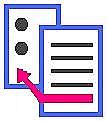 Πρωτεΐνες
27
Πρωτεΐνες και τρόφιμα (1 από 2)
Πρωτεΐνες του γάλακτος:
Άρωμα γαλακτοκομικών προϊόντων.
Εγκλωβισμό αέρα (παραγωγή παγωτού).
Αύξηση ικανότητας προσρόφησης νερού του αλεύρου.
Πήξη του γάλακτος.
Πρωτεΐνες του κρέατος:
Ικανότητα συγκράτησης νερού (τρυφερότητα).
Πρωτεΐνες
28
Πρωτεΐνες και τρόφιμα (2 από 2)
Πρωτεΐνες των αυγών:
Σχηματισμός αφρού, αύξηση ζυμωτικής ικανότητας του αλεύρου.
Κατακράτηση αέρα.
Γαλακτωματοποιητική ικανότητα (μαγιονέζα).
Πρωτεΐνες του αλεύρου:
Καθορισμός αρτοποιητικής ικανότητας (γλουτένη).
Πρωτεΐνες φυτικών σπόρων (πχ σόγιας στην επεξεργασία του κρέατος).
Πρωτεΐνες
29
Πρωτεΐνες τροφίμων
Φρούτα και λαχανικά (<6%).
Δημητριακά (10-15%):
Γλουτένη (γλοιαδίνη, γλουτενίνη).
Όσπρια & ελαιούχοι σπόροι:
Σόγια (32-46%).
Άλλοι (17-36%).
Γάλα (3-4%):
Καζεΐνη.
Πρωτεΐνες του ορού (αλβουμίνες, γλοβουλίνες).
Αυγά (12%):
Κρόκος (λιποβιτελίνη, λιποβιτελινίνη).
Ασπράδι (ωοαλβουμίνη, κοναλβουμίνη, ωομυκοειδές, λυσοζύμη).
Κρέας (18-20%):
Σαρκοπλασμικές (μυογλοβίνη, αιμογλοβίνη).
Μυοινώδεις (ακτίνη, μυοσίνη).
Συνδετικού ιστού (κολλαγόνο, ελαστίνη).
Πρωτεΐνες
30
Γάλα
Πρωτεΐνες
31
Πρωτεΐνες γάλακτος: Διάγραμμα
Πρωτεΐνες
32
Πρωτεΐνες γάλακτος (1 από 2)
Καζεΐνη:
α (αs-, κ), β, γ.
Περιέχει φωσφορικό οξύ, ασβέστιο, και μικρή ποσότητα υδατανθράκων.
Βρίσκεται στο γάλα υπό μορφή καζεϊνικού ασβεστίου.
Καταβυθίζεται στο pH=4,6 και με την πρωτεάση ρεννίνη.
Πρωτεΐνες
33
Πρωτεΐνες γάλακτος (2 από 2)
Γαλακτογλοβουλίνες:
Δυσδιάλυτες στο νερό.
Δεν πήζουν με ρεννίνη.
Χρησιμεύουν ως φορείς αντισωμάτων.
Γαλακταλβουμίνες:
Διαλυτές στο νερό.
Πήζουν κατά τη θέρμανση.
Δεν πήζουν με ρεννίνη.
Πρωτεΐνες
34
Πρωτεΐνες κρέατος (1 από 2)
Πρωτεΐνες μυϊκής συστολής:
Ακτίνη – Μυοσίνη.
Διαλυτές πρωτεΐνες:
Μυοσφαιρίνη:
Κόκκινο χρώμα του κρέατος.
16,8 kDalton.
Μέσω ιστιδίνης (93) με αίμη.
Οξυμυοσφαιρίνη – μεταμυοσφαιρίνη.
Πρωτεΐνες
35
Πρωτεΐνες κρέατος (2 από 2)
Αδιάλυτες πρωτεΐνες:
Κολλαγόνο:
Συνδετικό ιστό.
Με θέρμανση  διάσπαση δεσμών Η  ζελατίνη  ψύξη – επαναδιάταξη  συγκράτηση νερού  πηκτή.
Ελαστίνη:
Δεν επηρεάζεται με το βρασμό του κρέατος.
Στις αρτηρίες του αίματος.
Πρωτεΐνες
36
Κίνηση των μυών
Πρωτεΐνες
37
Ακαμψία θανάτου
Πρωτεΐνες
38
Πρωτεΐνες δημητριακών (1 από 3)
Αλβουμίνες:
6-12%.
Υψηλή περιεκτικότητα σε θρυπτοφάνη.
Συνεισφέρουν στην αρτοποιητική ικανότητα.
Γλοβουλίνες:
5-12%.
Υψηλή περιεκτικότητα σε αργινίνη.
Δε συνεισφέρουν στην αρτοποιητική ικανότητα.
Πρωτεΐνες
39
Πρωτεΐνες δημητριακών (2 από 3)
Πρωτεΐνες της γλουτένης:
Γλιαδίνες:
MW=20000-25000.
Ενδο – δισσουλφυδικοί δεσμοί.
Γλουτενίνες:
MW=50000-20.000.000.
Ένδο- και δια- μοριακοί.
Πρωτεΐνες
40
Πρωτεΐνες δημητριακών (3 από 3)
Αρτοποιητική ικανότητα:
Το σύνολο των ιδιοτήτων που πρέπει να έχει ένα αλεύρι, για να δώσει σε καλή απόδοση ψωμί καλής ποιότητας.
Εξαρτάται από τη γλουτένη και μη πρωτεϊνικά συστατικά, λιπίδια, άμυλο, και ανόργανα συστατικά.
Χρήση λευκαντικών και βελτιωτικών ουσιών.
Πρωτεΐνες
41
Δυσανεξία στη γλουτένη
http://www.food-info.net/gr/qa/qa-wi4.htm
Πρωτεΐνες
42
Τεχνολογία Τροφίμων και Πρωτεΐνες (1 από 2)
Θερμική:
Με μέτρια θέρμανση στις φυτικές πρωτεΐνες αυξάνεται η θρεπτική αξία.
Μεγαλύτερη θέρμανση ελάττωση διατροφικής αξίας λόγω μεταβολής των πρωτεϊνών και των αμινοξέων.
Μείωση θρεπτικής αξίας λόγω αντιδράσεων Maillard:
Δε διασπώνται από τα ένζυμα.
Χάνονται αμινοξέα.
Απώλειες σε απαραίτητα αμινοξέα.
Πρωτεΐνες
43
Τεχνολογία Τροφίμων και Πρωτεΐνες (2 από 2)
Παστερίωση.
Αφυδάτωση:
Λυοφιλίωση:
Πάγωμα  πίεση <1mmHg  εξάχνωση νερού μεταβολές στις πρωτεΐνες.
Spray drying:
Μεταβολές στις πρωτεΐνες.
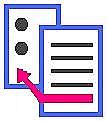 Πρωτεΐνες
44
Πρωτεΐνες και διατροφή
Προμήθεια Ν και αμινοξέων.
Απαραίτητα – Μη απαραίτητα αμινοξέα .
Ποσότητα πρωτεΐνης (ενήλικες: 0.8g/kg σωματικού βάρους).
Ποιότητα πρωτεΐνης:
Είδος και ποσότητα απαραίτητων αμινοξέων.
Βαθμός απορρόφησης.
Περιοριστικό αμινοξύ.
Πρωτεΐνες
45
Απαραίτητα αμινοξέα (1 από 2)
Ιστιδίνη (βρέφη).
Ισολευκίνη.
Λευκίνη.
Λυσίνη.
Μεθειονίνη – Κυστίνη.
Φαινυλαλανίνη - Τυροσίνη.
Θρεονίνη.
Τρυπτοφάνη.
Βαλίνη.
Πρωτεΐνες
46
Απαραίτητα αμινοξέα (2 από 2)
Τα απαραίτητα αμινοξέα δεν μπορεί ο οργανισμός να τα συνθέσει από άλλα αμινοξέα, και πρέπει να τα λάβει από την τροφή του.
Τα μη απαραίτητα αμινοξέα μπορεί να τα συνθέσει από άλλα αμινοξέα, που έχουν ληφθεί σε περίσσεια από τα τρόφιμα.
Περιοριστικό αμινοξύ, είναι το απαραίτητο αμινοξύ που βρίσκεται σε ένα τρόφιμο, σε ποσότητα μικρότερη από την απαιτούμενη για τον οργανισμό.
Ζωικά τρόφιμα  μεθειονίνη, κυστίνη, τρυπτοφάνη.
Φυτικά τρόφιμα  λυσίνη, θρεονίνη.
Πρωτεΐνες
47
Ποιότητα πρωτεΐνης (1 από 4)
Περιεκτικότητα της πρωτεΐνης σε απαραίτητα αμινοξέα:
Πλήρεις και μη πλήρεις πρωτεΐνες.
Πεπτικότητα:
Ζωικά τρόφιμα >90%.
Φυτικά τρόφιμα <80%.
Πρωτεΐνες
48
Ποιότητα πρωτεΐνης (2 από 4)
Βιολογική αξία (ΒΑ):
Ασπράδι του αυγού.
Καθαρή χρησιμοποιούμενη πρωτεΐνη (ΚΧΠ).

ΚΧΠ = ΒΑ * πεπτικότητα.
Πρωτεΐνες
49
Ποιότητα πρωτεΐνης (3 από 4)
Χημικό αποτέλεσμα: Δίνεται από το λόγο της ποσότητας του περιοριστικού αμινοξέος ανά γραμμάριο πρωτεΐνης, ως προς την ποσότητα του ίδιου αμινοξέος σε πρωτεΐνη αναφοράς.
Προσδιορισμός περιοριστικού αμινοξέος.
Πρωτεΐνη αναφοράς ασπράδι αυγού.
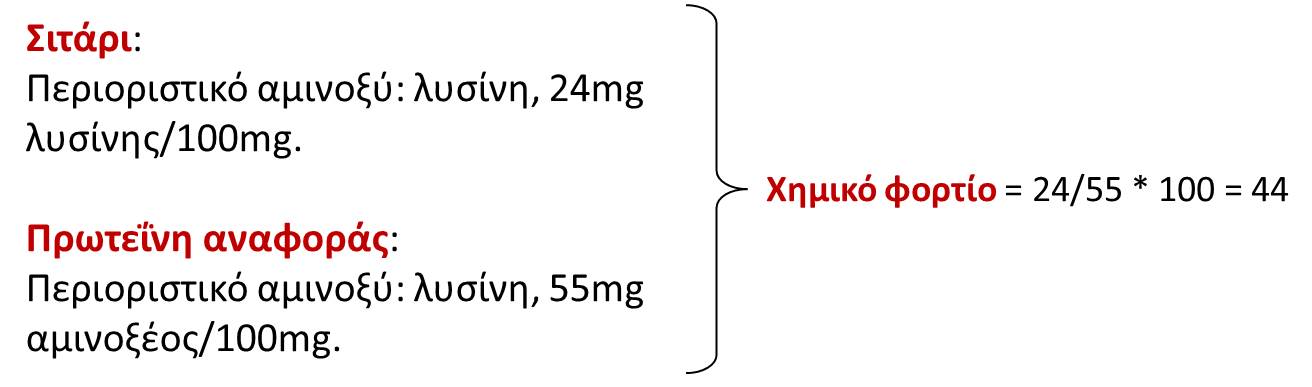 Πρωτεΐνες
50
Ποιότητα πρωτεΐνης (4 από 4)
Συμπληρωματικές πρωτεΐνες:
Όταν ο συνδυασμός δύο πρωτεϊνών χαμηλής ποιότητας δίνει πρωτεΐνη υψηλής ποιότητας.
Δημητριακά – περιοριστικό αμινοξύ  λυσίνη.
Όσπρια – περιοριστικό αμινοξύ κυστίνη  μεθειονίνη.
Συνδυασμός δημητριακών με όσπρια  υψηλής ποιότητας πρωτεΐνη.
Πρωτεΐνες
51
Χρησιμότητα των πρωτεϊνών
Απαραίτητες στην ανάπτυξη.
Σύνθεση ιστών – αντικατάσταση φθορών.
Πρώτη ύλη για πεπτικά υγρά, ορμόνες, πλάσμα, ένζυμα και άλλα.
Πηγή ενέργειας.
Ρυθμιστικές ιδιότητες.
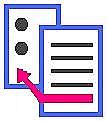 Πρωτεΐνες
52
Τέλος Ενότητας
Επεξεργασία: Σοφιανίδου Γεωργία
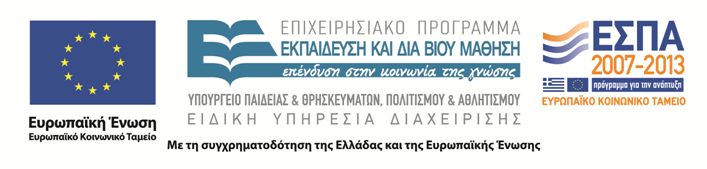 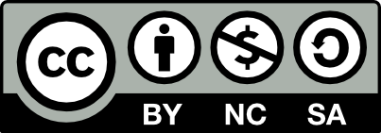 Σημειώματα
Σημείωμα Ιστορικού Εκδόσεων Έργου
Το παρόν έργο αποτελεί την έκδοση 1.01.
Σημείωμα Αναφοράς
Copyright Τεχνολογικό Εκπαιδευτικό Ίδρυμα Θεσσαλίας, Αθανάσιος Μανούρας, 2015. Αθανάσιος Μανούρας. «Χημεία Τροφίμων». Έκδοση: 1.0. Λάρισα 2015 . Διαθέσιμο από τη δικτυακή διεύθυνση: http://cdev.teilar.gr/courses/FDT102/, 20/11/2015.
Σημείωμα Αδειοδότησης
Το παρόν υλικό διατίθεται με τους όρους της άδειας χρήσης Creative Commons: Αναφορά Δημιουργού - Μη Εμπορική Χρήση - Παρόμοια Διανομή, 4.0 [1] ή μεταγενέστερη, Διεθνής Έκδοση. Εξαιρούνται τα αυτοτελή έργα τρίτων π.χ. φωτογραφίες, διαγράμματα κ.λπ., τα οποία εμπεριέχονται σε αυτό και τα οποία αναφέρονται μαζί με τους όρους χρήσης τους στο «Σημείωμα Χρήσης Έργων Τρίτων».
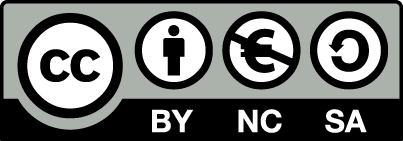 [1] http://creativecommons.org/licenses/by-nc-sa/4.0/ 
Ως Μη Εμπορική ορίζεται η χρήση:
που δεν περιλαμβάνει άμεσο ή έμμεσο οικονομικό όφελος από την χρήση του έργου, για το διανομέα του έργου και αδειοδόχο,
που δεν περιλαμβάνει οικονομική συναλλαγή ως προϋπόθεση για τη χρήση ή πρόσβαση στο έργο,
που δεν προσπορίζει στο διανομέα του έργου και αδειοδόχο έμμεσο οικονομικό όφελος (π.χ. διαφημίσεις) από την προβολή του έργου σε διαδικτυακό τόπο.
Ο δικαιούχος μπορεί να παρέχει στον αδειοδόχο ξεχωριστή άδεια να χρησιμοποιεί το έργο για εμπορική χρήση, εφόσον αυτό του ζητηθεί.
Διατήρηση Σημειωμάτων
Οποιαδήποτε αναπαραγωγή ή διασκευή του υλικού θα πρέπει να συμπεριλαμβάνει:
το Σημείωμα Αναφοράς,
το Σημείωμα Αδειοδότησης,
τη Δήλωση Διατήρησης Σημειωμάτων,
το Σημείωμα Χρήσης Έργων Τρίτων.
μαζί με τους συνοδευόμενους υπερσυνδέσμους.
Σημείωμα Χρήσης Έργων Τρίτων (1/2)
Εικόνα 4: J. Robertus, The University of Texas at Austin. Δεν απαιτείται άδεια χρήσης. 
Πηγή: http://courses.cm.utexas.edu/jrobertus/ch339k/overheads-1/ch5-aa.jpg. 
Εικόνα 5: J. Robertus, The University of Texas at Austin. Δεν απαιτείται άδεια χρήσης. 
Πηγή: http://courses.cm.utexas.edu/jrobertus/ch339k/overheads-1/Ch5-RS.jpg
Εικόνα 17: J. Robertus, The University of Texas at Austin. Δεν απαιτείται άδεια χρήσης. 
Πηγή: http://courses.cm.utexas.edu/jrobertus/ch339k/overheads-1/ch6_collagen.jpg
Σημείωμα Χρήσης Έργων Τρίτων (2/2)
Το Έργο αυτό κάνει χρήση των ακόλουθων έργων:
Εικόνα 22: Wiley Online Library. Δεν απαιτείται άδεια χρήσης. 
Πηγή: http://www3.interscience.wiley.com:8100/legacy/college/boyer/0471661791/structure/HbMb/hbmb.htm .
Εικόνα 24: Thomson Brooks Cole. Δεν υπόκειται σε άδεια χρήσης. 
Πηγή: http://www.brookscole.com/chemistry_d/templates/student_resources/shared_resources/animations/muscles/muscles.html.